Fluvial Hydrology, Fish Passage, and Sedimentation
Ryan Johnson
Earth and Physical Science Department
Western Oregon University
Monmouth, Oregon
Email: rjohnson11@wou.edu
Outline
Introduction
River Hydrology
Stream Flow
Sediment Transportation
Salmonid in the Pacific Northwest
Life-Cycle
Passage Blockage
Summary
Salmonid Species and Rivers
Numerous species in Pacific Northwest
Anadromous
Freshwater
Complex relationships
Habitat conditions
Spawning sediment
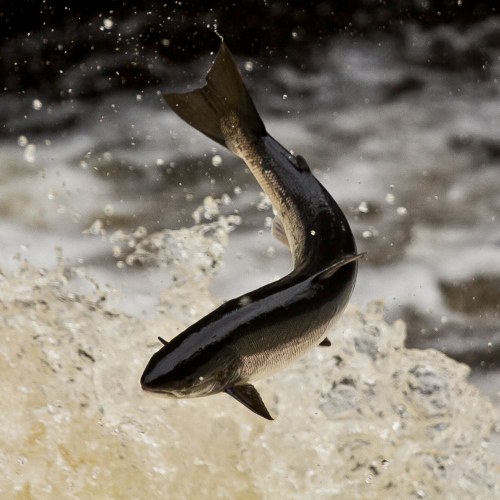 RIVER HYDROLOGY
What does a river want to do?
Equilibrium
Energy In = Energy Out
Balance of deposition and erosion
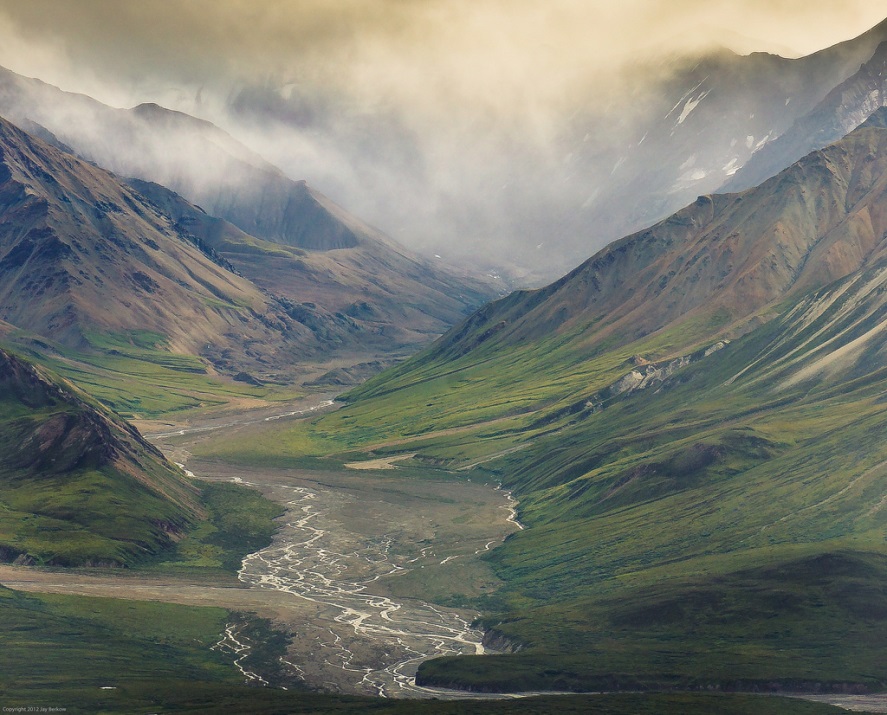 Controlling Factors
Climate & Geology
Influence ecosystem components
Primary Factors
Soil
Vegetation
Water
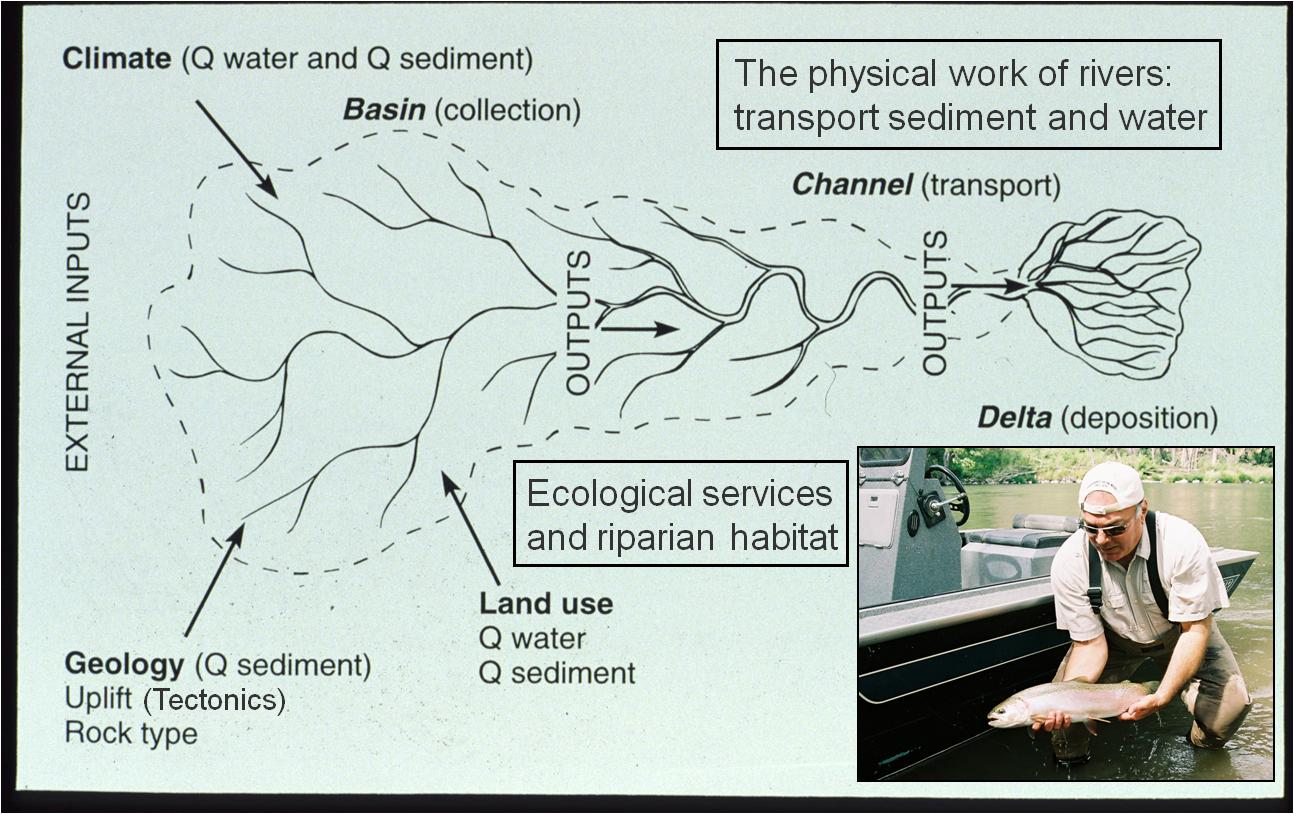 Stream Morphology
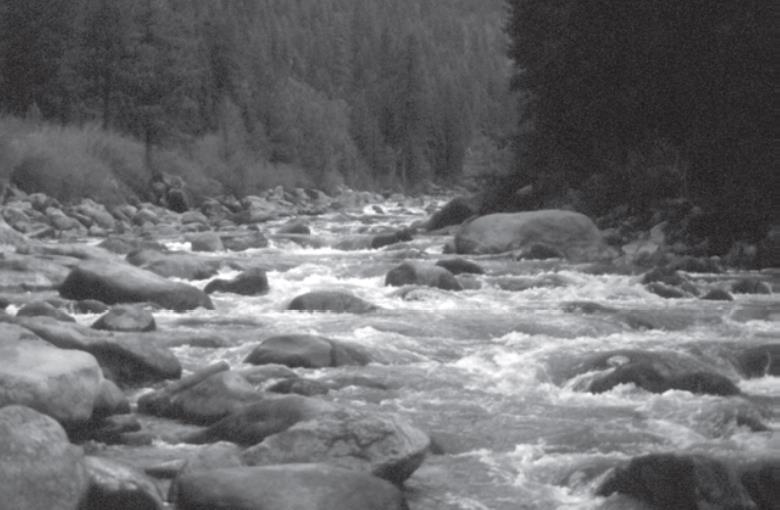 Controlled by:
Stream Energy
Water Supply
Sediment Transport
Structural Elements
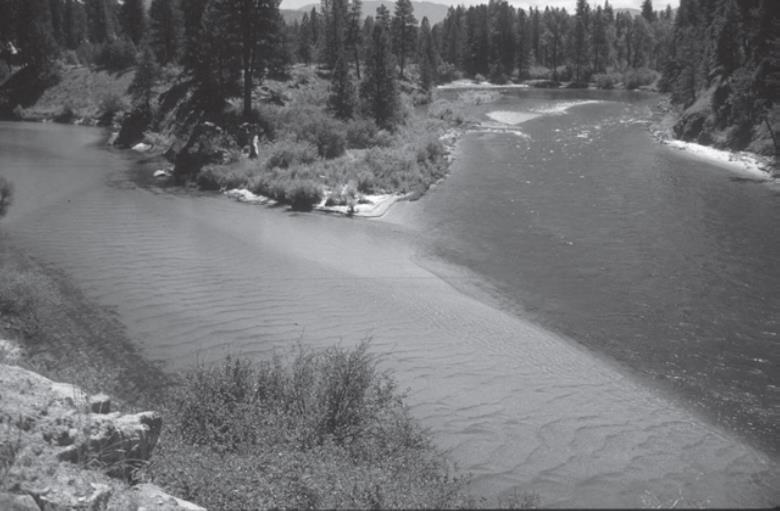 Braided Stream     vs.
Meandering Stream
Sediment Transport
More Energy -> Larger Caliber Sediment
Coarse gravel deposits
Less Energy -> Smaller Caliber Sediment
Fine sand/silt deposits
Sediment Traps
Creates complex energy environments
Channel Bed Configuration
Silt/Clay - Low Energy
Sand - Low-Moderate Energy
Gravel - High Energy
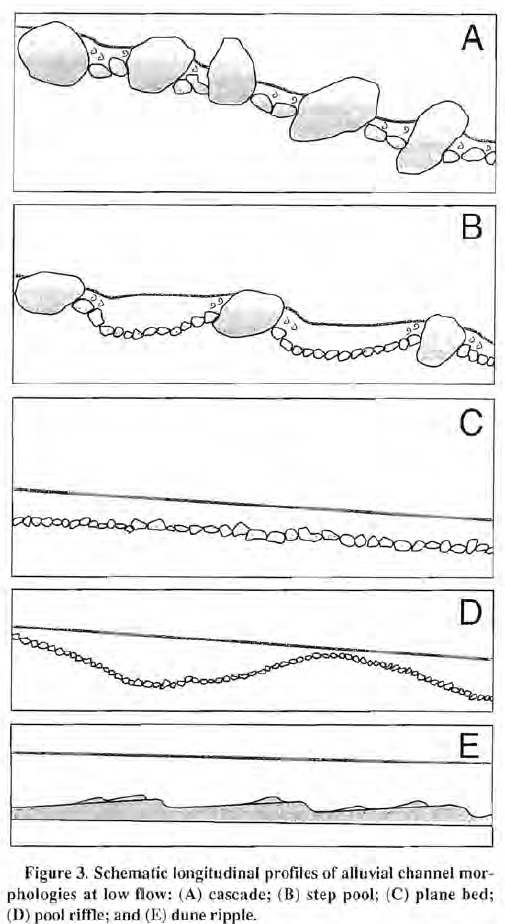 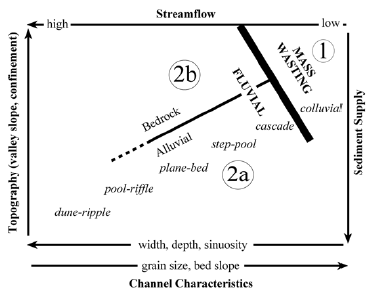 SALMONID IN THE PACIFIC NORTHWEST
Spawning Sediment
Salmonid preferences
Mostly small gravel
Some larger gravel
Rounded
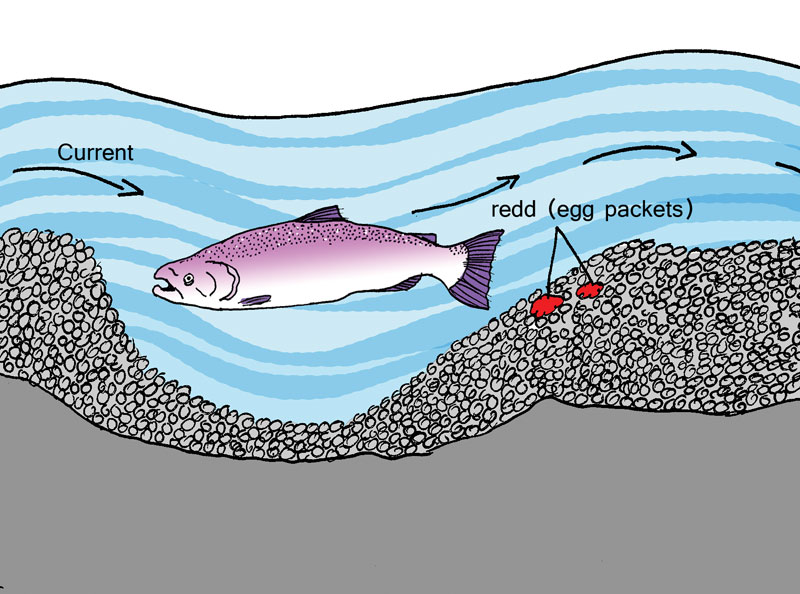 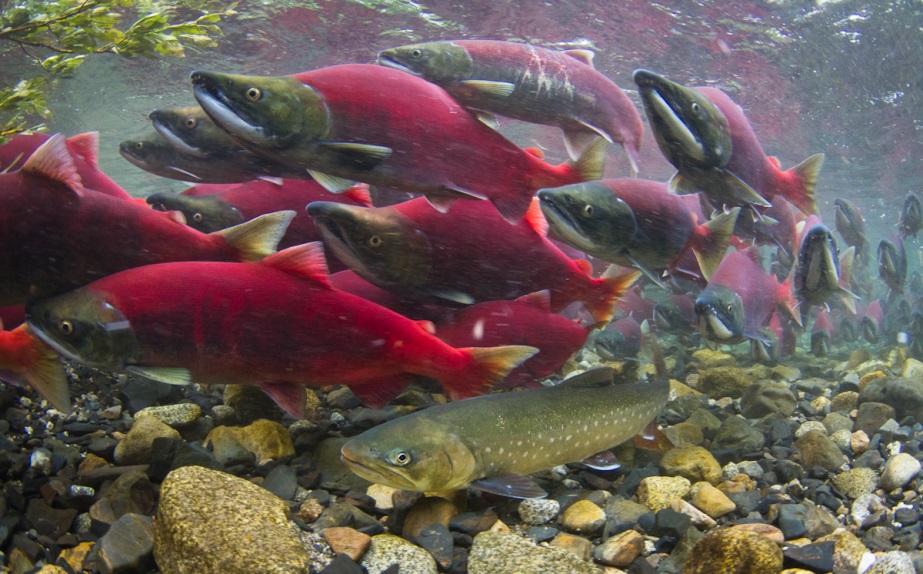 Excessive Fine Sediment
Buries spawning gravel
Blocks pore spaces between gravel
Lowers dissolved oxygen for eggs
Displaces primary food source
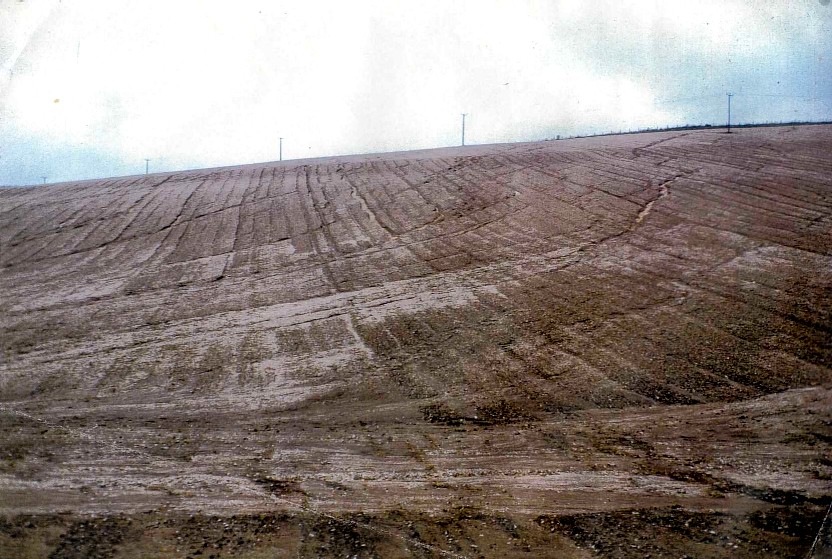 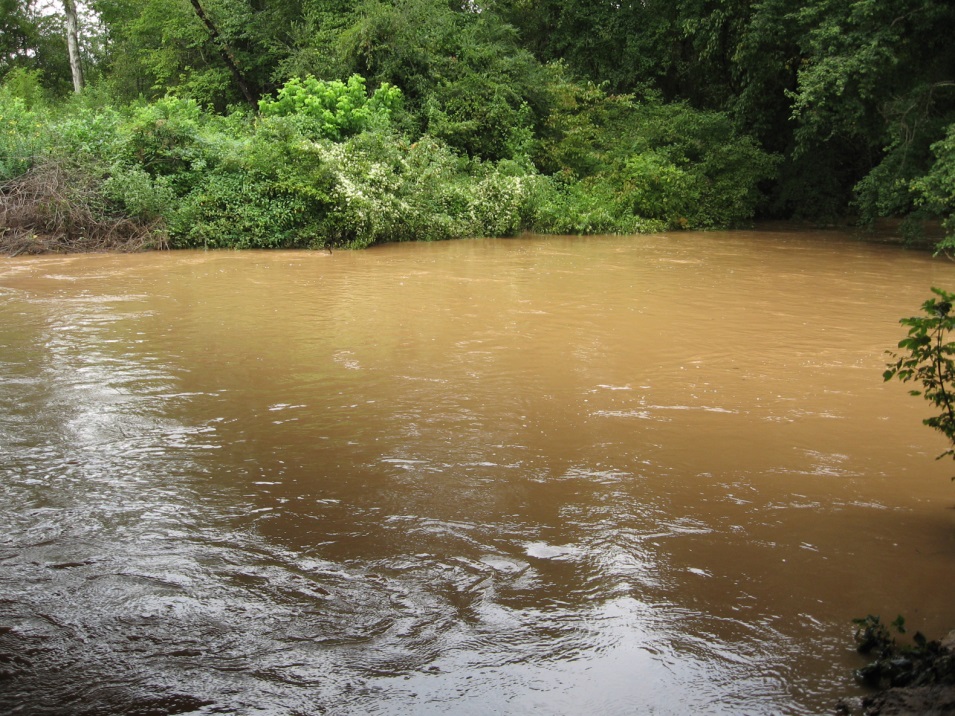 Fish Migration and Passage
Require unimpeded access 
Reproduction, feeding, and refuge
Passage timing, frequency, and duration
Migration and residence time
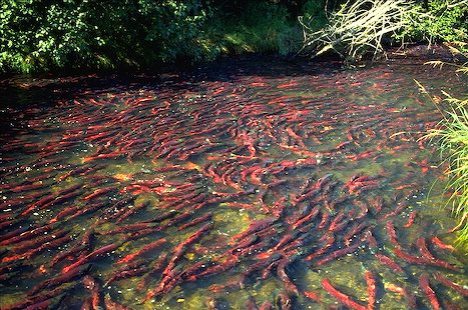 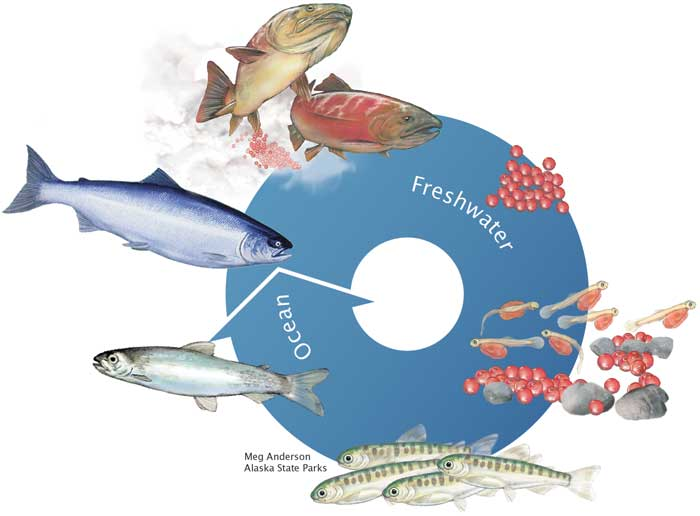 Major Salmonid Migration in the Pacific Northwest
MIGRATION BARRIERS
MIGRATION BARRIERS
Stream Crossings
Humans like to traverse streams
Need to maintain river flow
Two primary solutions:
Bridges
Culverts
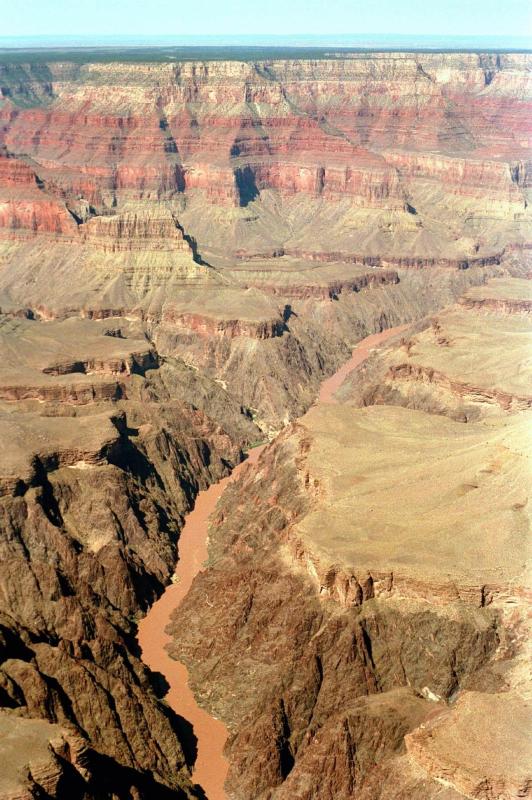 Bridges
Depends on design
Usually minimal impact
Can trap large woody debris
Can be costly
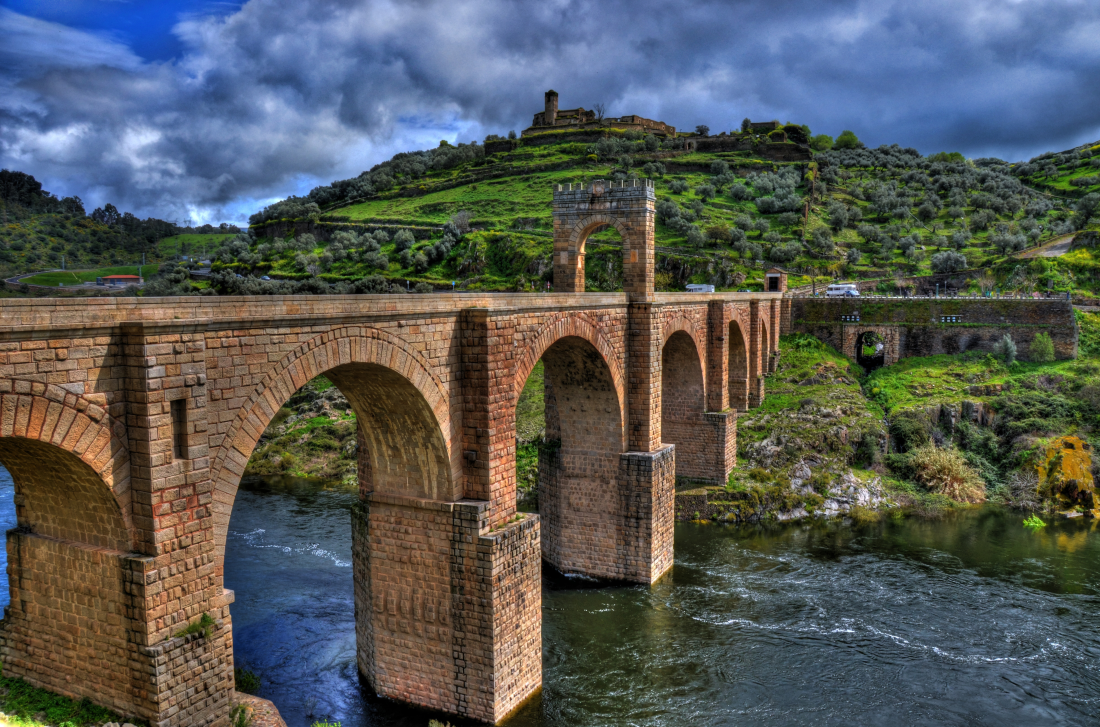 Culverts
Usually cheap and easy to install
Prone to becoming blocked
Restoration is simple
Culvert configuration important
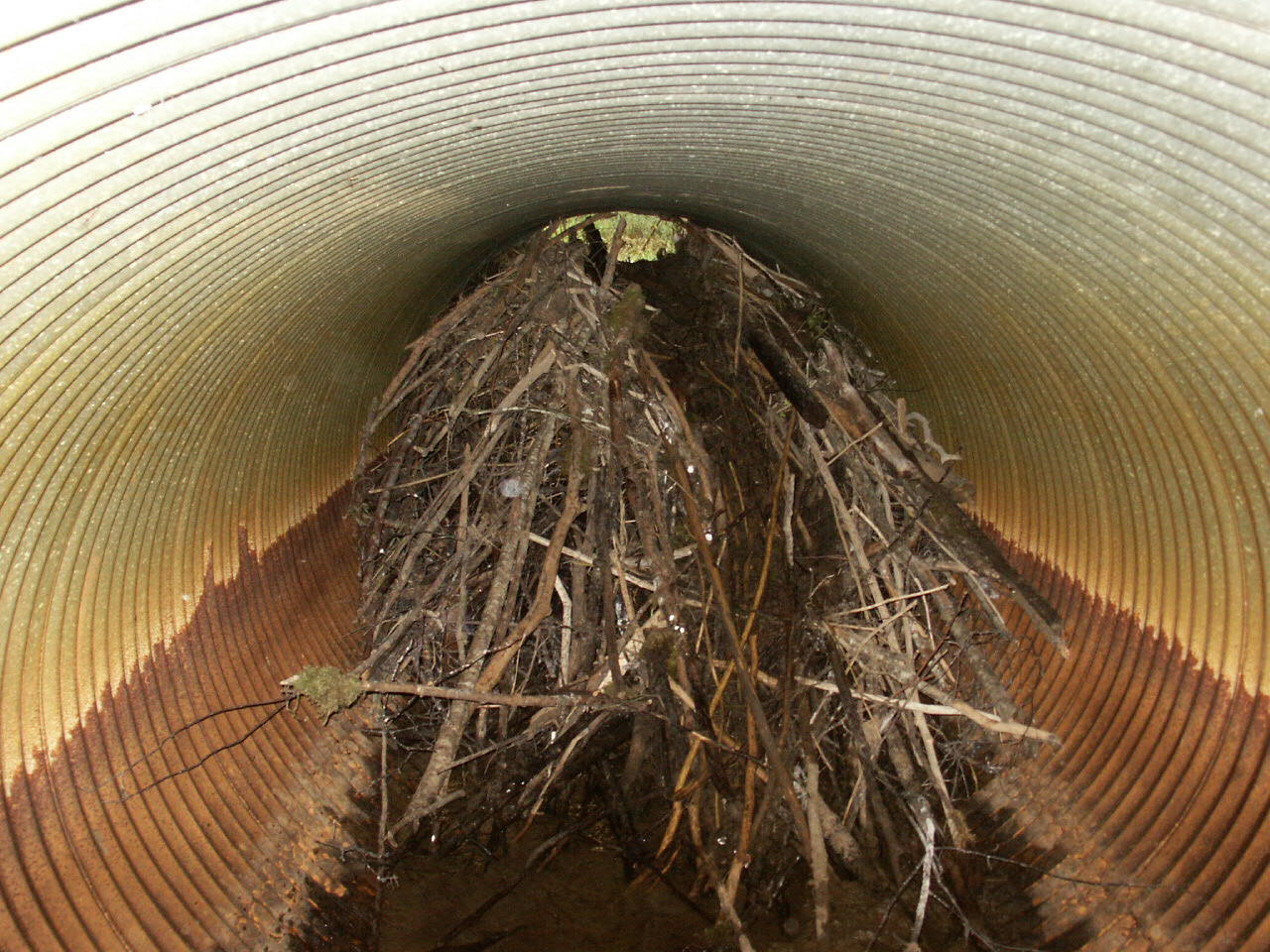 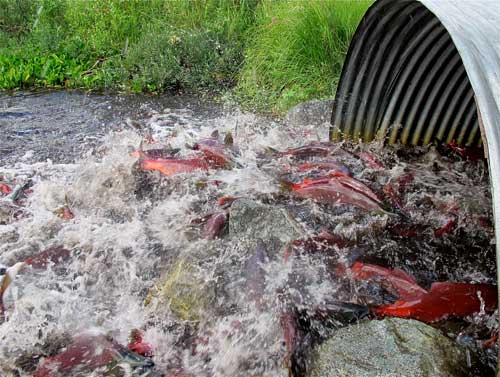 Culvert Configuration is Important!
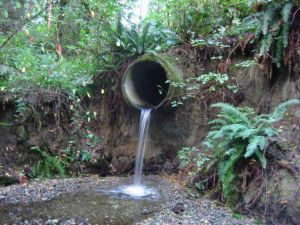 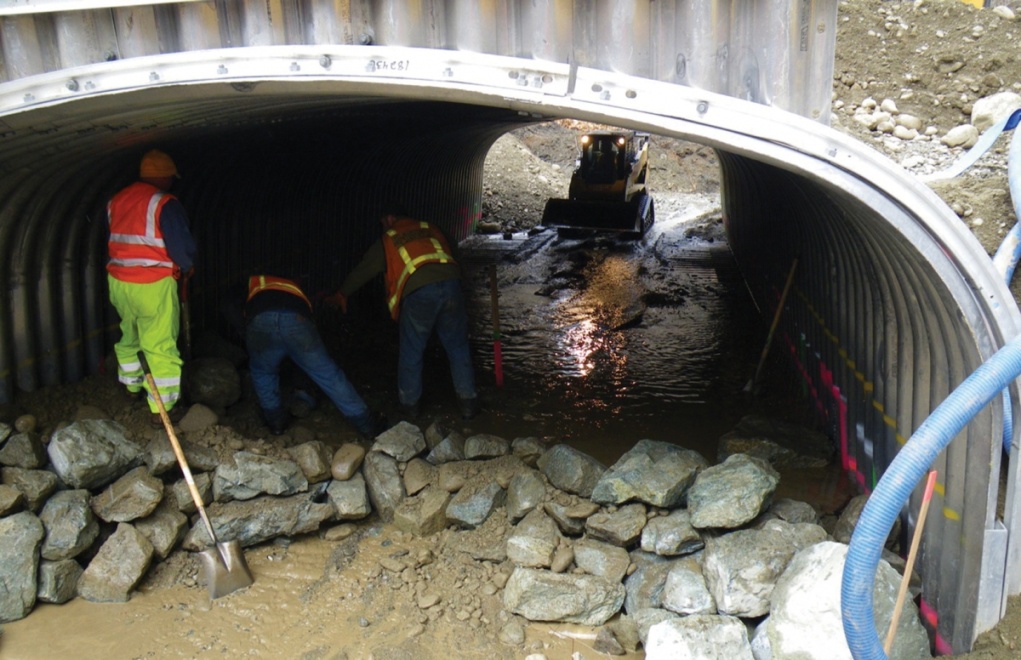 Washington Blockages, 2004
2,256 road crossings of fish-bearing streams
1,036 considered barriers
Estimated >33,000 salmonid blockages
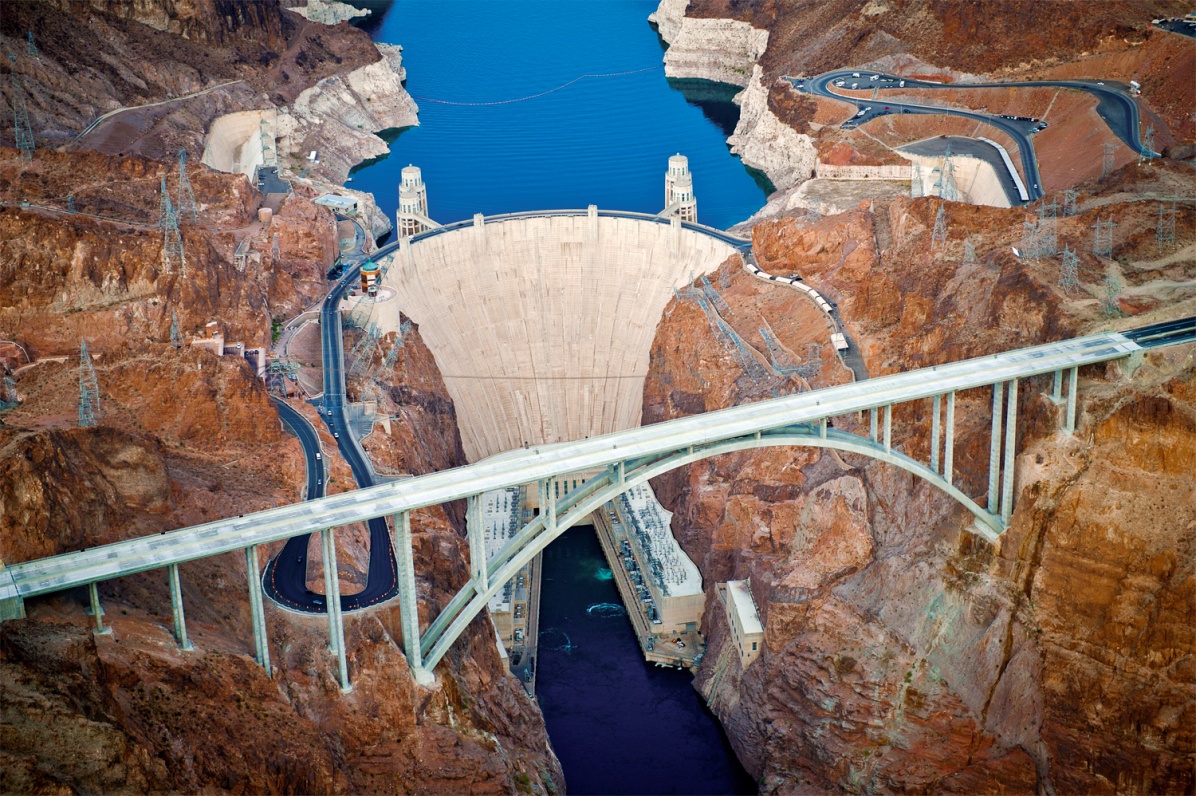 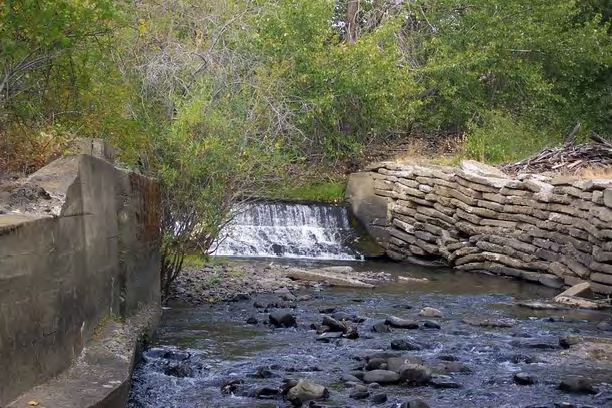 Dams
Used to control discharge within a stream
Very invasive to fish
Blocks fish passage
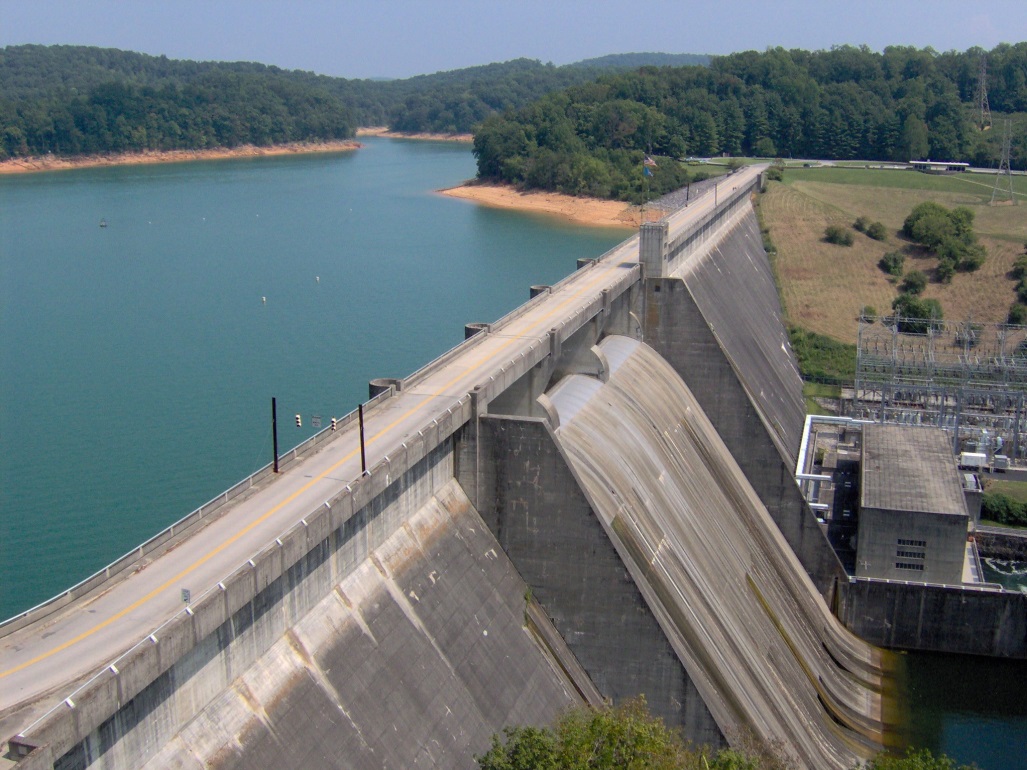 Solutions
Most effective is removal of dam
Fish ladders
Gradual steps, traversed by jumping
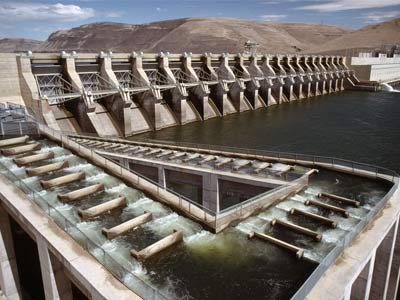 Salmon Cannon!
Summary
Stream Hydrology: energy in = energy out
Stream energy controls sedimentation

Salmonid require proper sediment for spawning

Salmonid need access to rivers and tributaries to complete life cycle

Human crossings can block fish passage if not maintained
Restoration required
Youtube - Meet the Salmon Canon
Five-Minute River Interlude 
https://www.youtube.com/watch?v=8Jq1U8JyHW4

 Youtube - Salmon Spawning